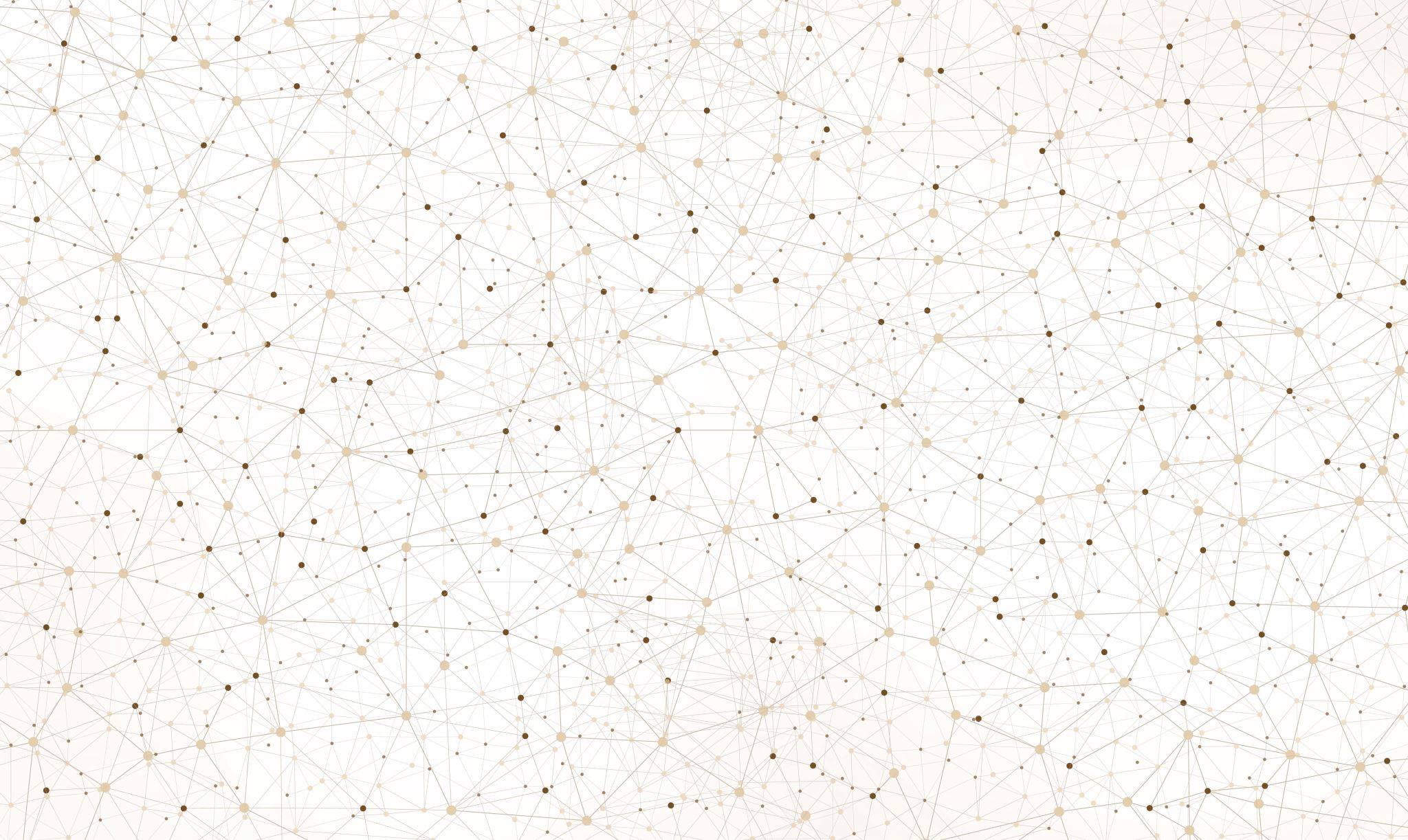 Чередование и дефективность некоторых глаголов
Kateřina Řehová, 
2023/2024
Два типа спряжения
1-ый тип: 					   2-ой тип:
Я читаю.			Мы читаем.
Ты читаешь.		Вы читаете.
Он читает 			Они читают.
Я говорю.				Мы говорим.
Ты говоришь.			Вы говорите.
Он говорит.			Они говорят.
Чередование
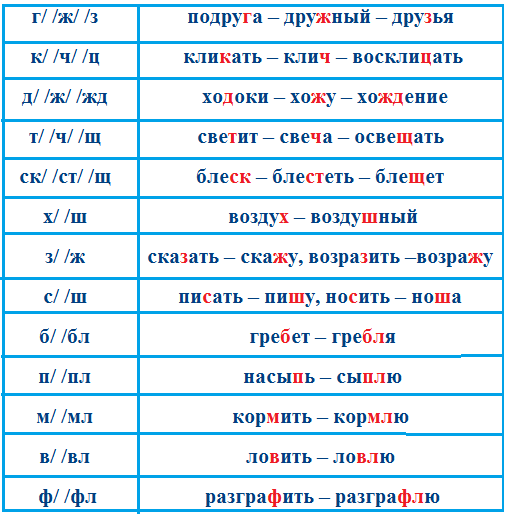 Дефективные глаголы
Дефективный глагол = нет 1-ого лица, ед. ч.
проблема?
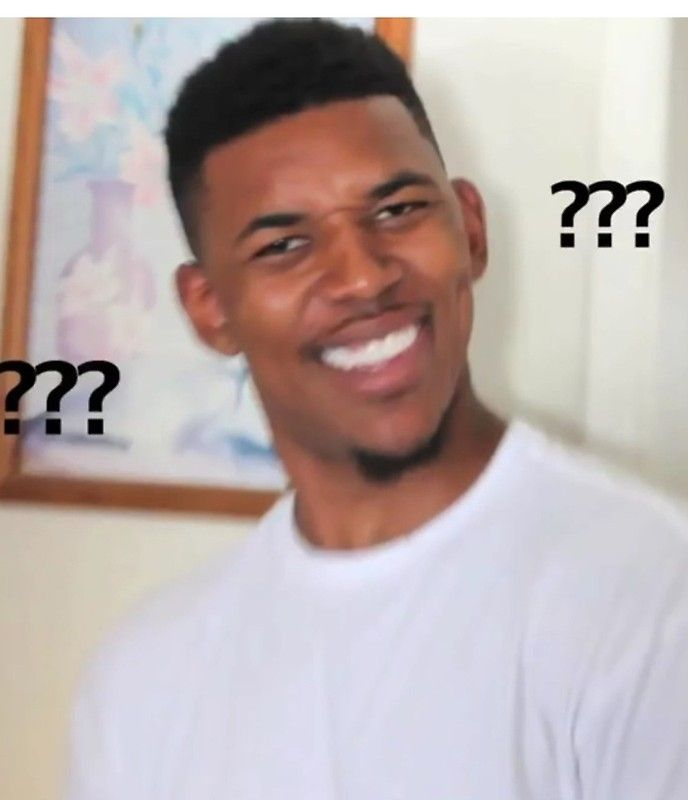 Церковнославянское чередование д – жд
Исхода основы на зубной согласный 
Второе спряжение
Попробуйте
Я не ___________ (убедить) его в неправде. (přesvědčit)
Я ______ (очутиться) где-то в лесу. (ocitnout se)
Я _________ (претить) ему. (hnusit se)
Я весь ночь _________(бдеть). (bdít, nespat)
Попробуйте
Я не ___убежу___ (убедить) его в неправде. (přesvědčit)
Я __очучусь_ (очутиться) где-то в лесу. (ocitnout se)
Я __пречу__ (претить) ему. (hnusit se)
Я весь ночь _бжу___(бдеть). (bdít, nespat)
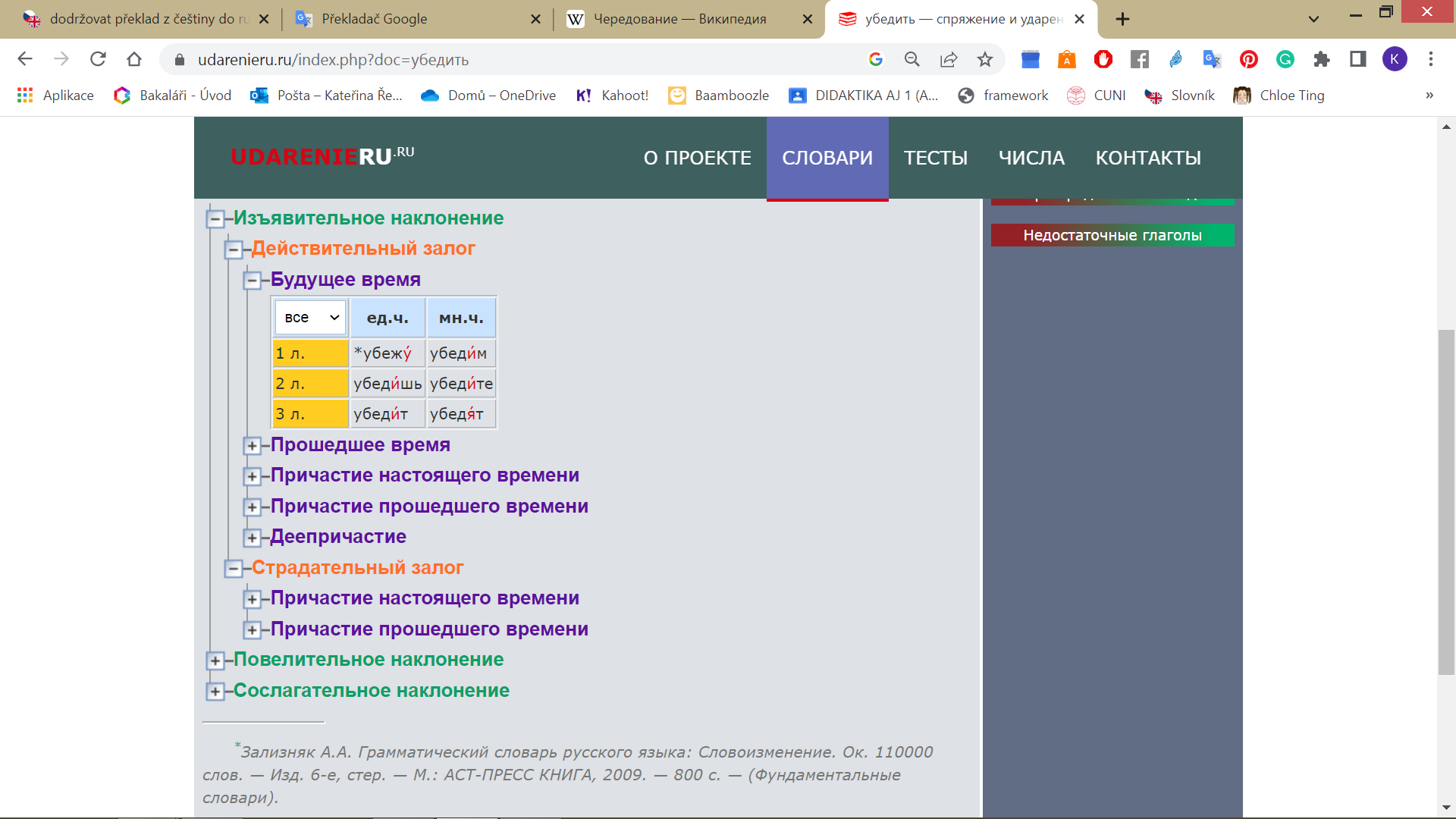 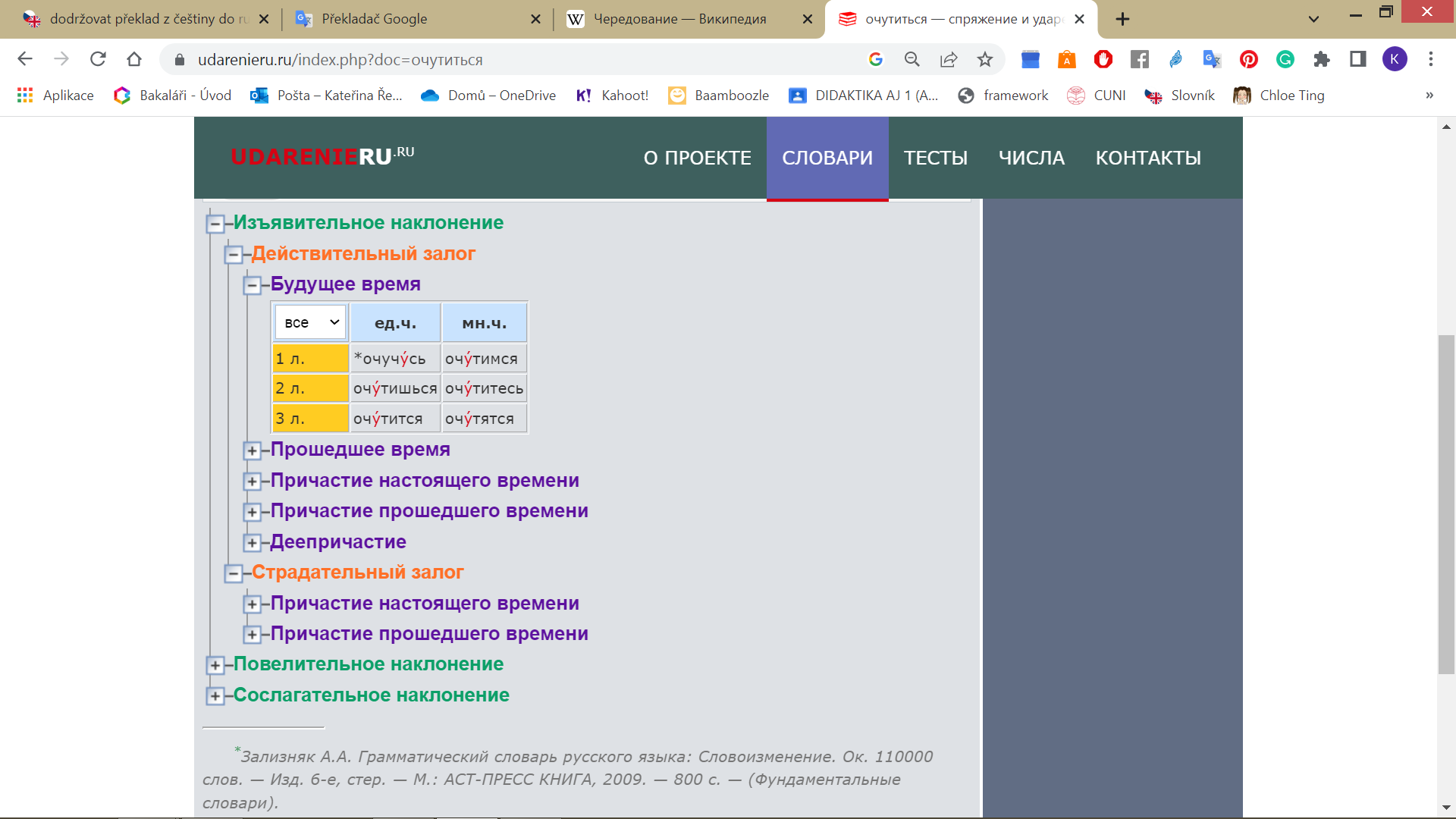 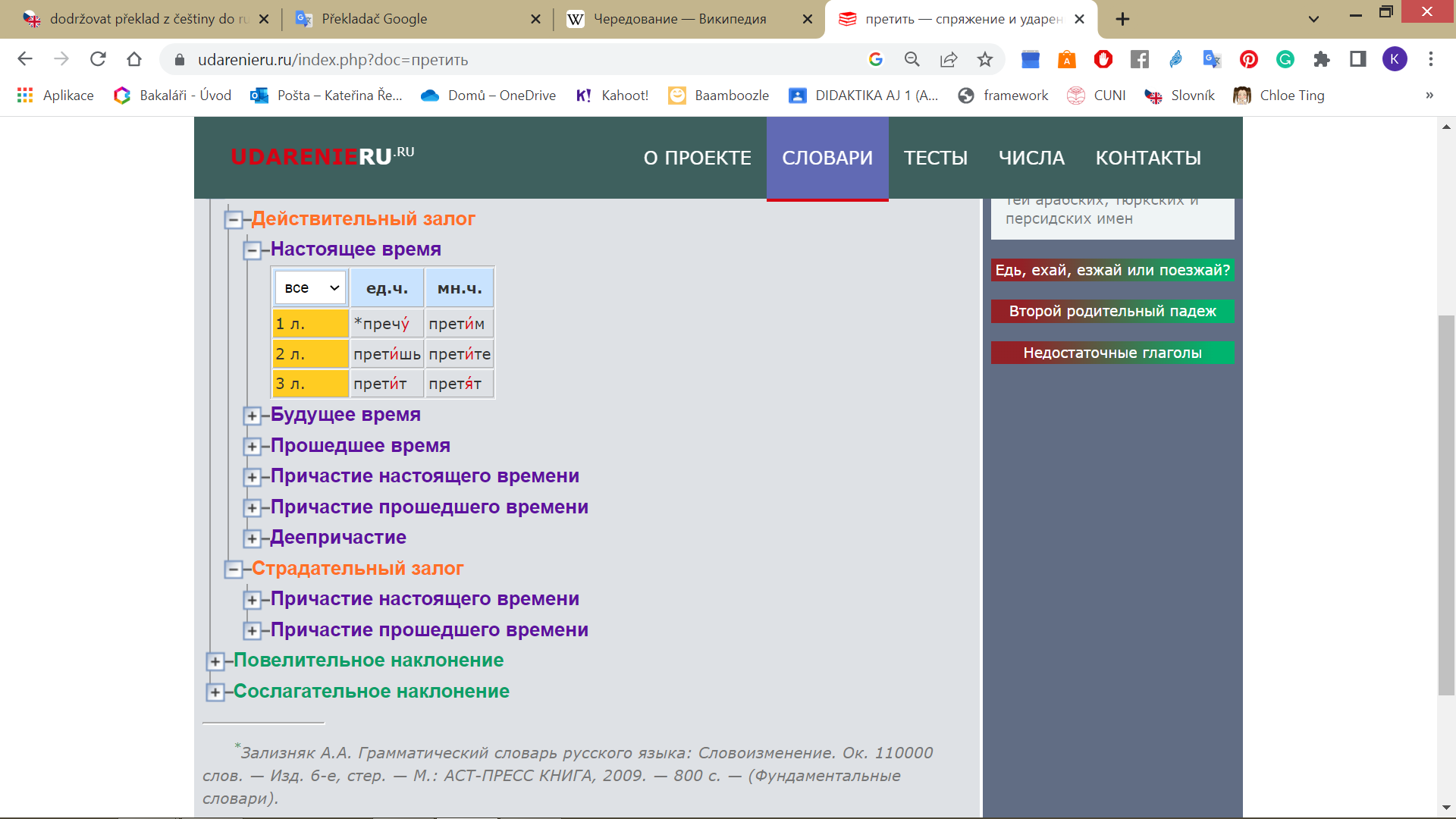 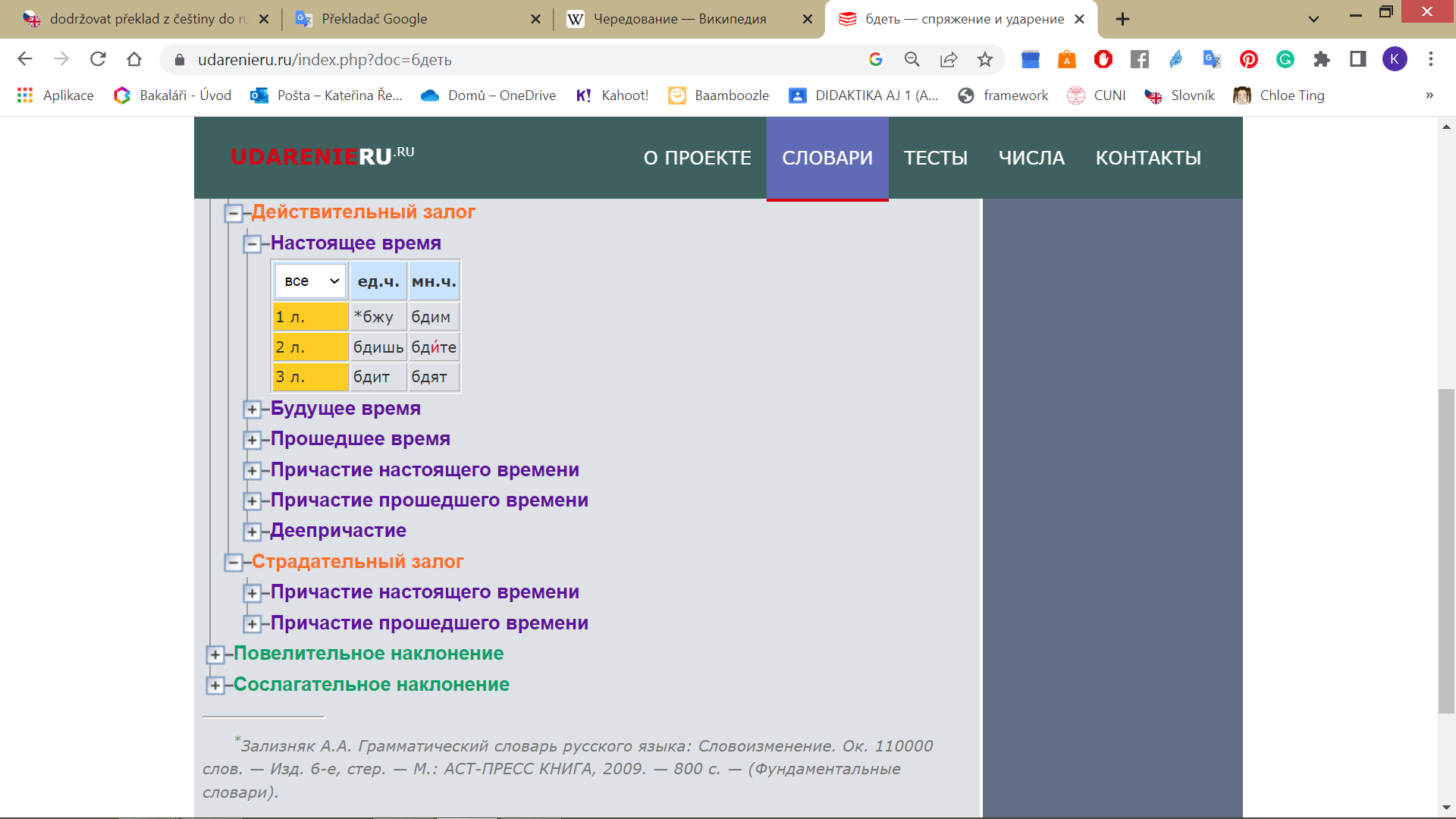 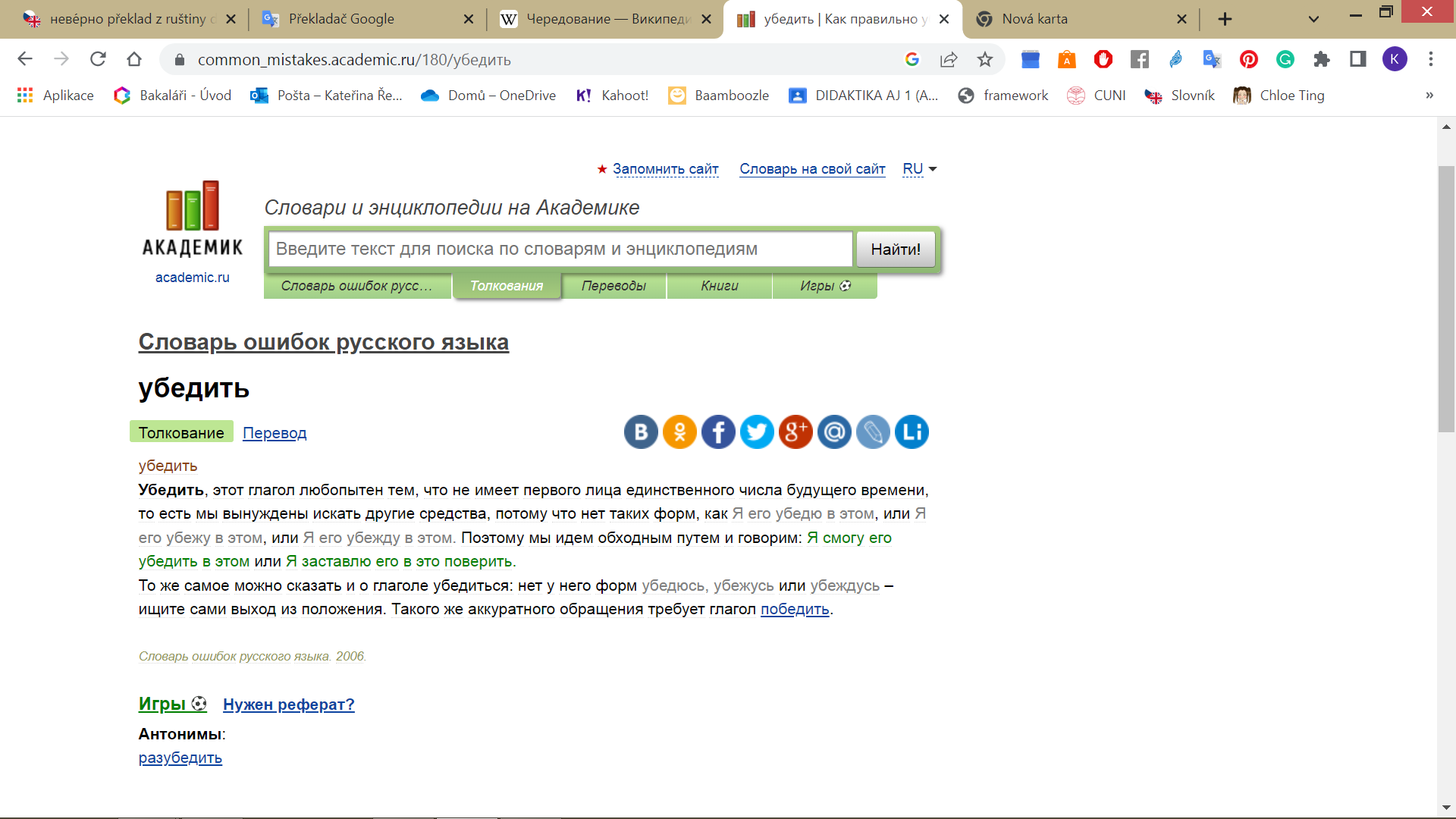 Убежу или убежу?
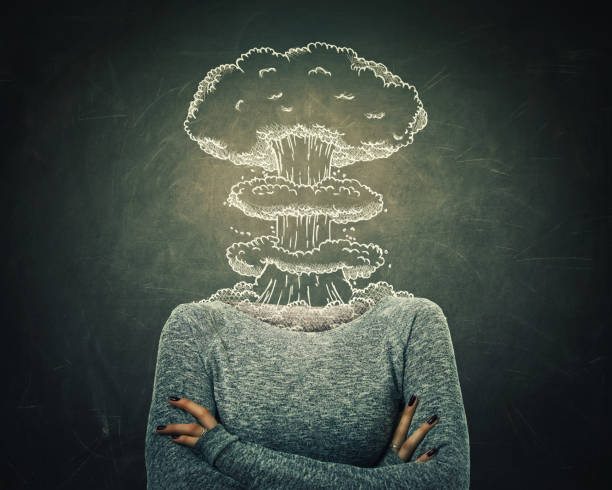 https://www.penzainform.ru/news/reasoning/2021/06/25/ubedyu_ubezhu_ili_ubezhdu-kak_pravilno_skazat.html
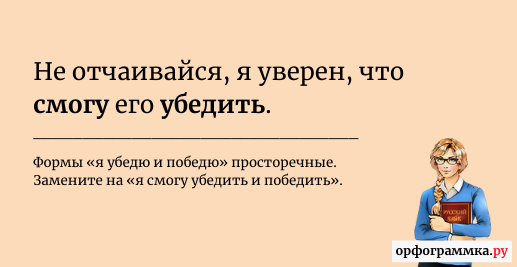 Почему так?
Фонетически невозможная форма
Проблема с ударением 
Большой выбор для говорящего – мы нерешительные ?
Возник омофонов двух различных глаголов
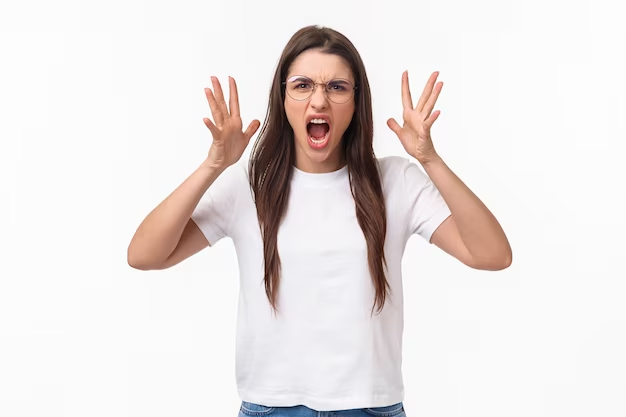 Проблема уже в прошлом
1) Ну, да я знаю, что я не убежу вас […] (Толстой, Письма, 1894)
2) Вряд ли я вас убежду в моем взгляде […] (Достоевский, Дневник, 1887)
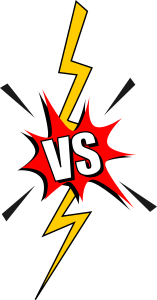 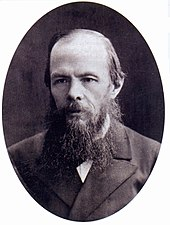 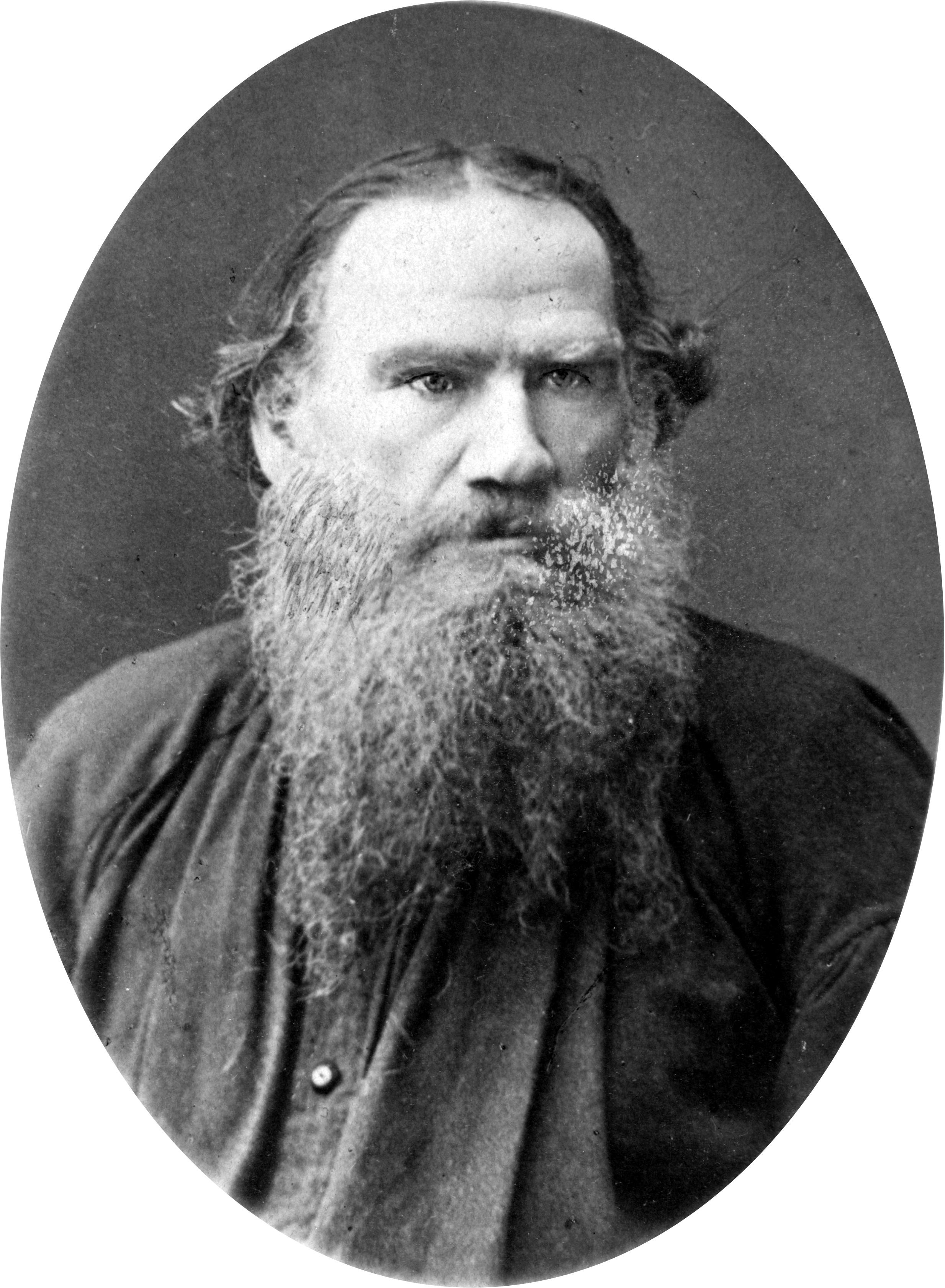 Чередование д - жд
Барсов, 18-й век – форма 1-го лица, ед. ч. с жд
Чередование д-жд
Грот, 19-й век – только глаголы с префиксом
Чернышев, 20-й век – только глаголы:
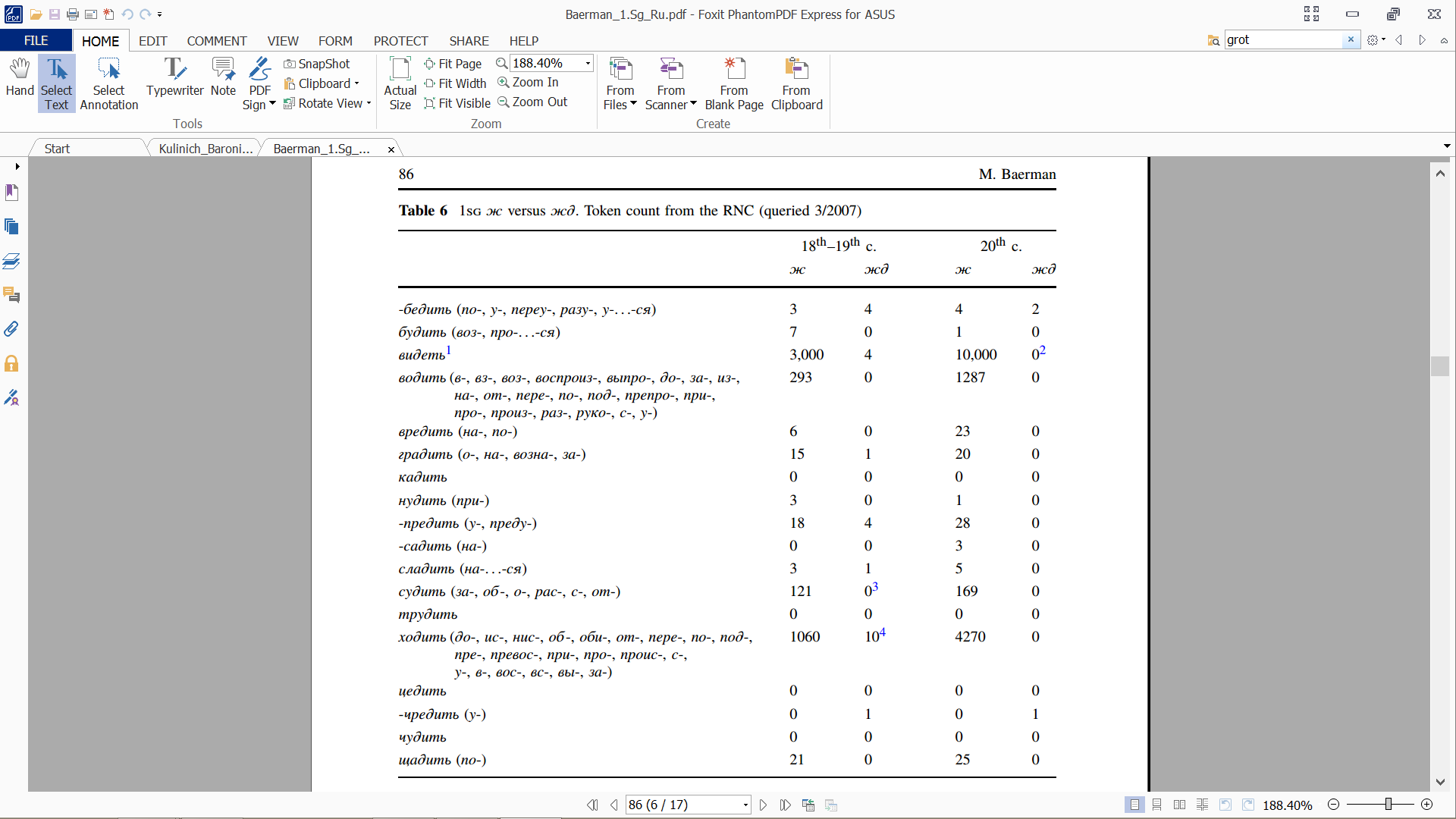 Традиционные дефективные глаголы
Новые дефективные глаголы
Что знаем?
Глаголы с церковнославянское жд – сегодня дефективные
Отношение между дефективностью и отсутствием чередования
Спасибо за внимание.
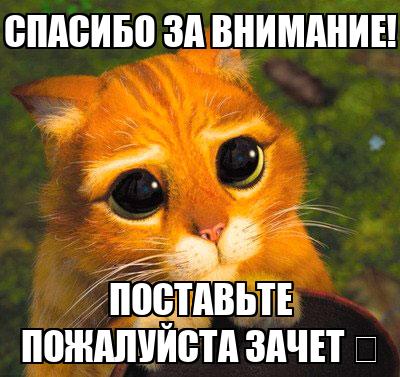 Источники
Academic.ru [online]. [cit. 2023-11-09]. Dostupné z: https://common_mistakes.academic.ru/180/%D1%83%D0%B1%D0%B5%D0%B4%D0%B8%D1%82%D1%8C
Baerman, Matthew. "Historical observations on defectiveness: the first singular non-past." Russian linguistics 32.1 (2008): 81-97.
Kulinich, Elena a Luc Baronian. Russian Defective Verbs: Synchrony or Diachrony [prezentace]. Université du Québec á Chicoutimi, 2009.
Udarenie.ru [online]. [cit. 2023-11-09]. Dostupné z: https://udarenieru.ru/index.php 
VIDEO: https://www.penzainform.ru/news/reasoning/2021/06/25/ubedyu_ubezhu_ili_ubezhdu-kak_pravilno_skazat.html 
Vocabulary.eu [online]. [cit. 2023-11-09]. Dostupné z: https://vocabulary.ru/ 
Маторин, Б. И. (2018). Недостаточные и изобилующие глаголыв русском языке (лингвометодический аспект). Перспективы напрямки сучасной науки та освiти, 236.